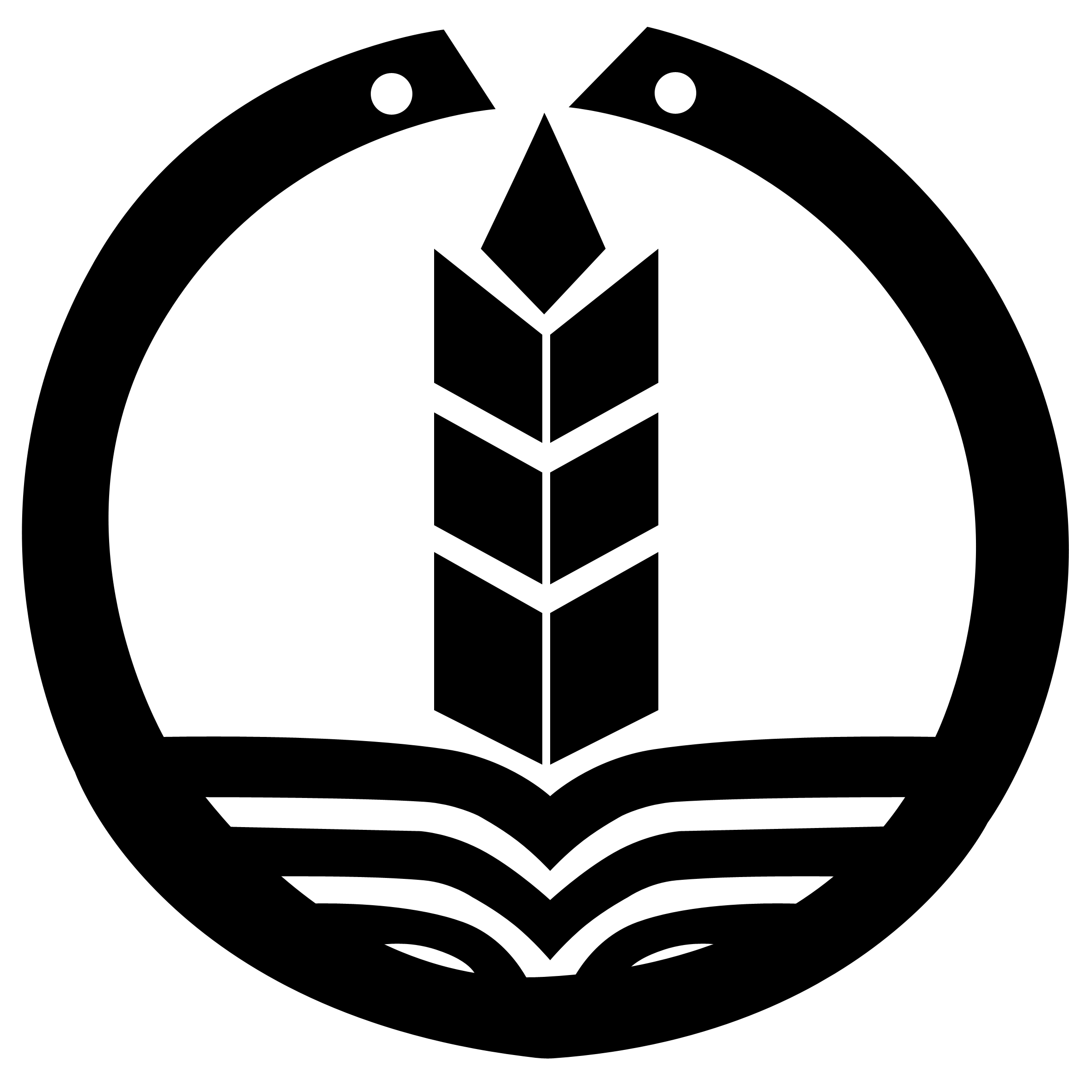 دانشگاه علوم پزشکی گیلان
دانشکده بهداشت
فرایند آموزشی،پژوهشی دانشجویان دوره کارشناسی ارشد
- آشنایی با اساتید گروه و فرآیند های مربوطه و گذراندن واحدهای آموزشی ترم اول
ترم اول
ترم دوم
- گذراندن واحدهای آموزشی ترم دوم 
- انتخاب استاد راهنما از گروه مربوطه ( فرم شماره 1: پیشنهاد استاد راهنما و عنوان پیش نویس طرح)
- دریافت و تکمیل فرم شماره 2: تعیین استاد راهنما و فرم شماره 3 و 4: تعیین استاد مشاور و فرم شماره 5: پیش نویس طرح پایان نامه 
- تکمیل پیش نویس طرح پایان نامه با همکاری اساتید راهنما و مشاور
-مطرح شدن پیش نویس طرح پایان نامه در شورای پژوهشی دانشکده
- مطرح شدن پیش نویس طرح پایان نامه در شورای پژوهشی دانشکده (فرم شماره 10: دعوت از داوران)
تابستان اول
- مطرح شدن پیش نویس طرح پایان نامه در شورای پژوهشی دانشگاه
    - صدور حکم مصوب پایان نامه برای دانشجویان، اساتید راهنما و مشاور
    - شروع کار پایان نامه
ترم سوم
- گذراندن واحدهای آموزشی ترم سوم
- ارایه گزارش سه ماهه اول با تایید استاد راهنما و مدیر تحصیلات تکمیلی دانشکده به  معاونت پژوهشی دانشکده
- ارایه گزارش سه ماهه دوم با تایید استاد راهنما و مدیر تحصیلات تکمیلی دانشکده به معاونت پژوهشی دانشکده
ترم چهارم
- ارایه گزارش سه ماهه سوم با تایید استاد راهنما و مدیر تحصیلات تکمیلی دانشکده به معاونت پژوهشی دانشکده
- نگارش نهایی پایان نامه
- مطالعه نهایی پایان نامه توسط اساتید راهنما و مشاور و رفع نقایص آن
- اعلام آمادگی برای دفاع از پایان نامه با تایید مدیر تحصیلات تکمیلی (فرم شماره 19: تعیین تاریخ دفاع)
- فرستادن پایان نامه به معاونت پژوهشی دانشکده حداقل دو ماه قبل از تاریخ دفاع
- تعیین اساتید داور توسط شورای پژوهشی دانشکده(فرم شماره8 )
- فرستادن پایان نامه به اساتید داور و دریافت پاسخ آنها در مدت حداکثر 3 هفته (فرم شماره 20: دعوت از داوران و فرم شماره 21: اعلان برگزاری جلسه دفاع از پایان نامه)
تابستان دوم
- دفاع از پایان نامه
- تسویه حساب